Reining in Growth of Health Spending
February  16, 2012
2012 Health Policy Roundtables
Questions We Will Be Answering Today
What are the health care cost growth trends in Colorado and why do they matter?
What are the drivers?  
How do we move from an idea to scaled implementation?   
What’s happening in Colorado?  
What are the results?
What do we still need to learn?
2
An Introduction (or Re-introduction) to the Colorado Health Institute
CHI serves as an independent and impartial source of reliable and relevant health information.  CHI provides:
Presentations, roundtables, facilitation
Succinct or in-depth publications    
Custom research 
Evaluative services 
No spin, just the facts
3
Trends and Why They Matter
Health Care Expenditures Comprise a Growing Sharing of Our Economy
5
Colorado Employee-only Health Insurance Premiums
6
SOURCE:  Medical Expenditure Panel Survey
Colorado Family Health Insurance Premiums
7
Health Insurance Premiums Compared to Other Economic Indicators
8
A Decline in Coloradans’ Insurance Coverage
15.8%
57.8%
SOURCE:  Colorado Health Access Survey, The Colorado Trust, 2011
9
Top Three Reasons Why Uninsured Coloradans Lacked Coverage
SOURCE:  Colorado Health Access Survey, The Colorado Trust, 2011
NOTE:  Uninsured individuals could report more than one reason for being uninsured.
10
Drivers of Health Care Spending
Why are Health Care Costs Increasing in US?
System incentivizes volume
Insurance drives utilization of services 
Higher income countries can afford more expensive health care services
Aging of the population, increase in disease prevalence
Inefficiencies in medical care delivery
SOURCE:  Health Care Costs:  Key Information on Health Care Costs and their Impact, Kaiser Family Foundation,  2009
12
The Skewing of Health Expenditures
13
Age is an Important Correlate with Cost
Annual Cost Per Capita
14
Medicaid Enrollees and Expenditures
SOURCE:  Colorado Department of Health Care Policy and Financing, Executive Budget Request, Nov. 1, 2011. Rounding results in a total of more than 100 percent.
15
Medicaid Expenditures by Service Categories
SOURCE:  Joint Budget Committee, FY2012-13 Staff Budget Briefing, Dec. 15, 2011
16
“Hot Spotters”
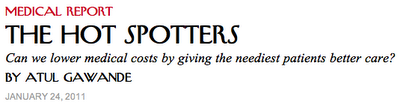 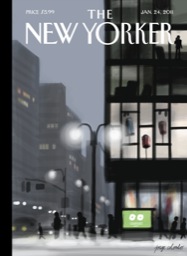 17
What Can We Do To Address Cost Drivers?
Continuum of Evidence: From Research to Program Implementation
19
Various Ways to Test Cost Savings
Medical homes and care coordination
Medicaid Accountable Care Collaborative
Accountable care organizations
Bundled payments
Global capitation
20
Medical Homes
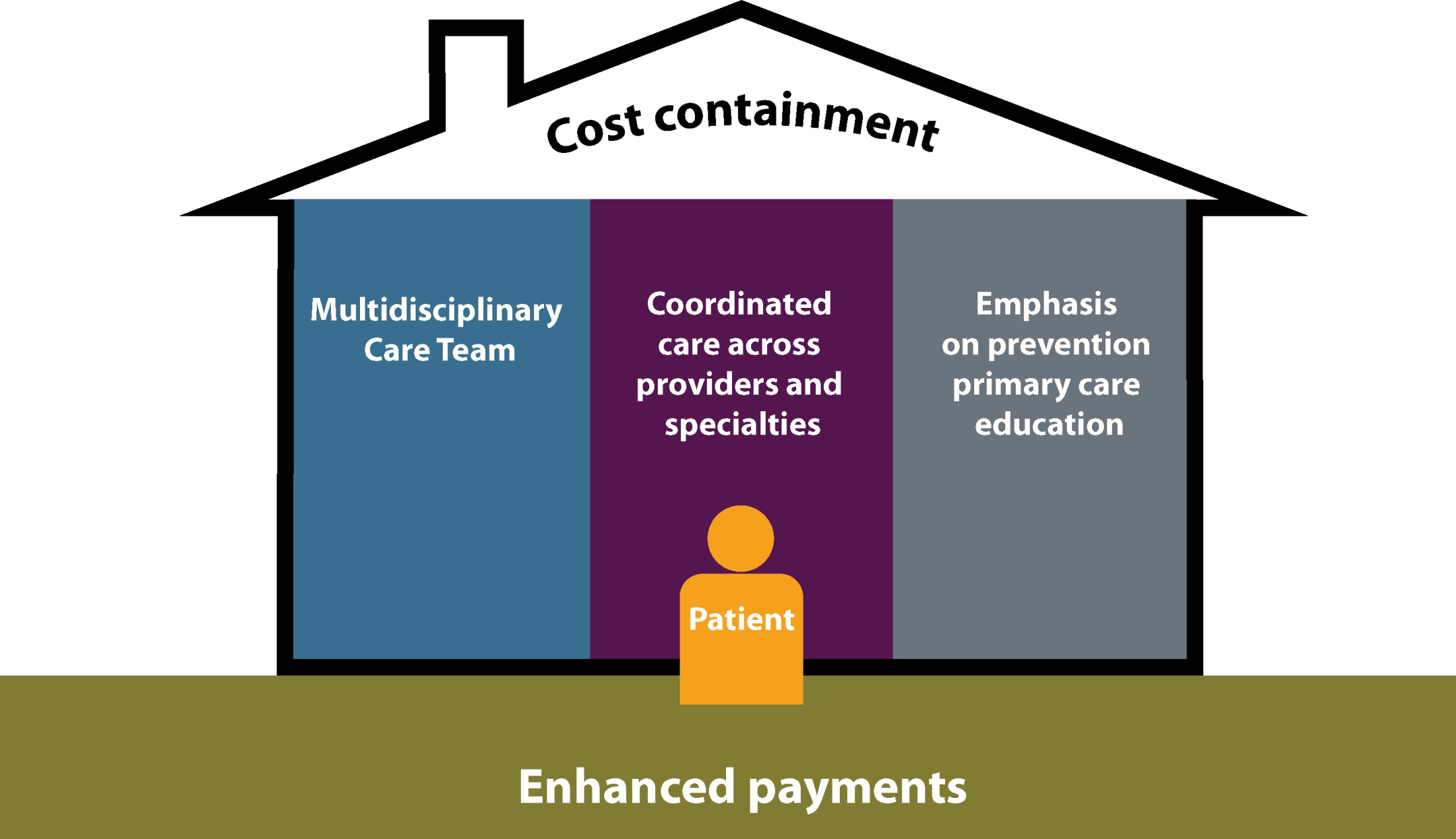 21
Colorado Medical Home Efforts
22
Medical Home: Impact on Controlling Costs
CMHI demonstrates savings but targeted to lower-cost populations
Colorado programs still being evaluated, early returns and national results encouraging
Complex, lengthy, resource-intense process for practices to become medical homes
23
Medicaid Accountable Care Collaborative
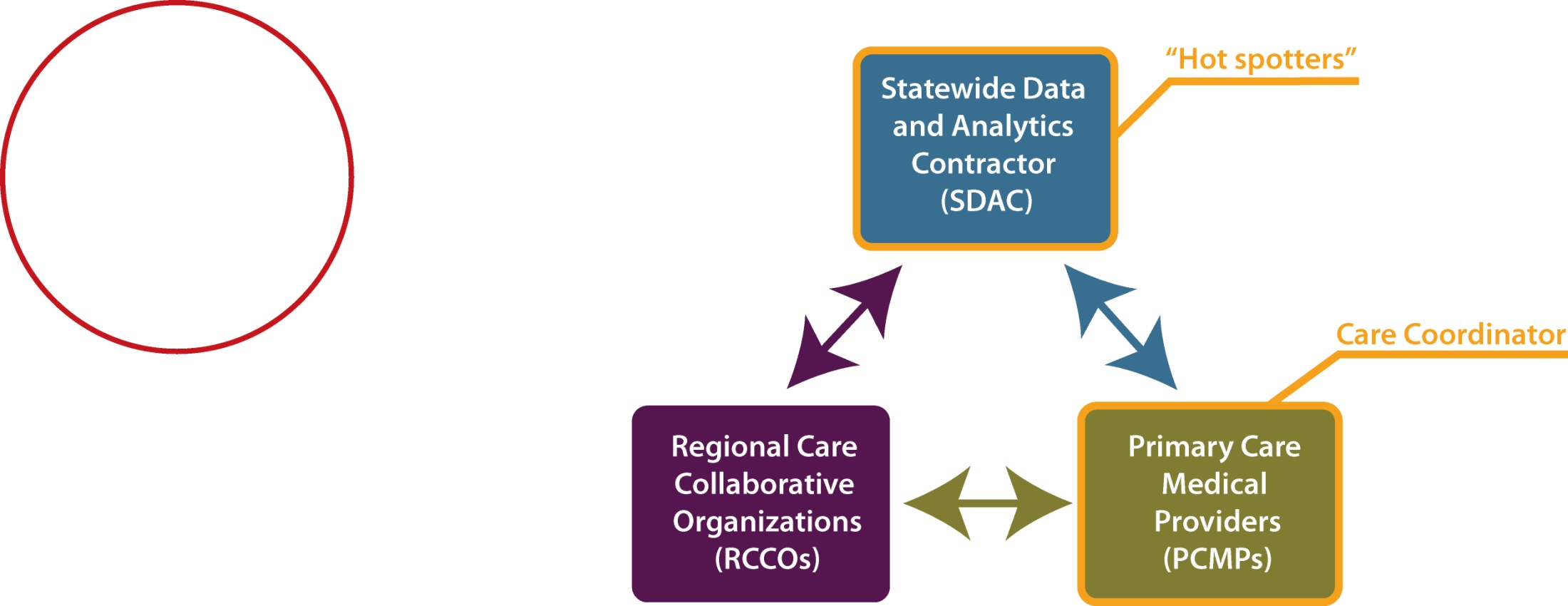 24
ACC ‘s Impact on Controlling Costs
Preliminary estimates on cost savings show some decreases in utilization but data are limited
Future opportunities for savings
Proposed “gainsharing” incentive payments
Dual eligible enrollment
25
Payment Reform: Moving From Volume to Value
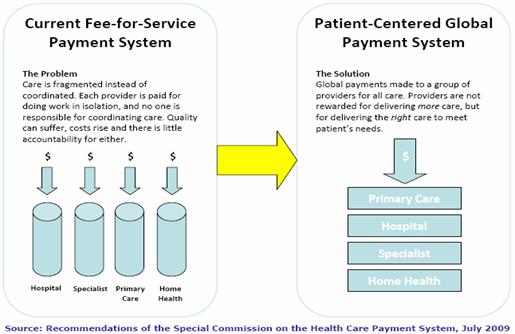 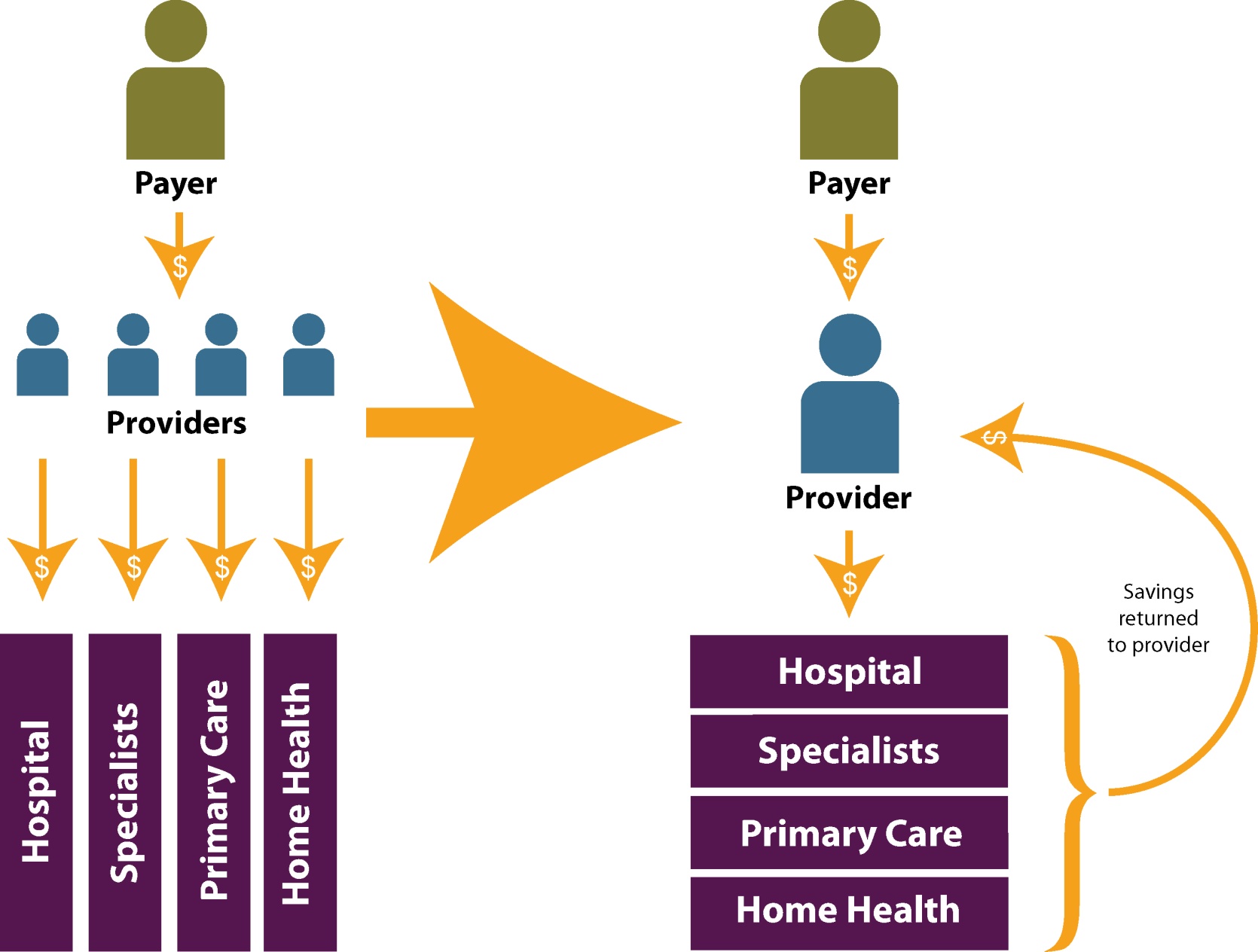 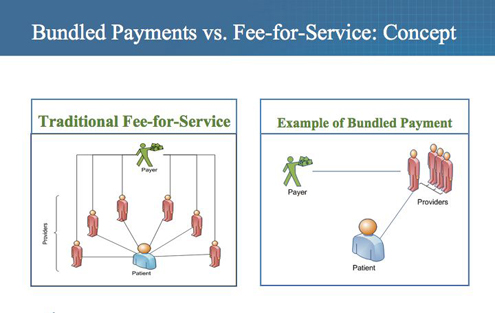 26
Accountable Care Organizations
Provider networks that are responsible for controlling costs through rewards and penalties
Current efforts
Medicare Shared Savings Programs 
Pioneer ACO Model
Medicare ACO demonstration found limited evidence of cost savings
27
Development of Bundled Payments
Bundled payment is fixed amount to providers for specific episode of care. 
Still accumulating evidence 
RAND’s modeling – of payment reform ideas, bundled payments hold greatest promise
Heart bypass Medicare bundling demonstration 
10% decline in bypass surgery costs
28
PROMETHEUS Pilot Program in Colorado
Pilot implemented in CO by Health Care Incentives Improvement Institute and Colorado Business Group on Health 
Providers financially encouraged to reduce potentially avoidable complications (PACs)
Testing bundled payments concept in San Luis Valley, Boulder/Longmont, Colorado Springs
29
Global Payment
30
Insurance Benefit Design
Engaged Benefit Design Pilot Project
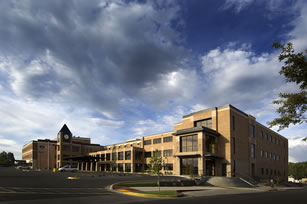 Pilot project at San Luis Valley Regional Medical Center administered by Engaged Public 
Pushes levers that impacts demand for services
Incentivizes individuals to use high value services 
Dis-incentivizes individuals from using lower value or preference sensitive services
Improves patients’ knowledge of risks and efficacy rates of services through patient decision aids
32
The Promise of Health Information Technology
Cost savings through increased efficiency, quality and care coordination
Incentive payments
HIT may yield cost savings
33
Continuum of Evidence:  From Research to Program Implementation
34
Under Consideration
Pending legislation
HB 1281 Medicaid Payment Reform Pilot Program
SB 23 Improve Eligible Persons Access to PACE Program
SB 127 Medicaid Health Homes Long Term Care Providers
SB 128 Alternative Care Facility Reimbursement Pilot	
HCPF budget proposal for ACC gain-sharing model
35
The Cost of Doing Nothing
“The unrelenting rise in medical costs is likely to wreck havoc within the system and beyond it, and pretty much everyone will be affected, directly or indirectly.”
Reed Abelson, The New York Times, Feb. 28, 2010
Michele Lueck      	720.382.7073		lueckm@coloradohealthinstitute.org